複数のユニットを必要に応じて組み合わせ構築したプログラム
福井県造形教育研究会
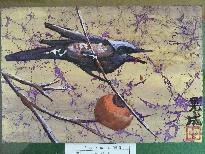 題材全体の流れ
技法を知る
下地塗り
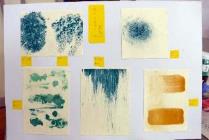 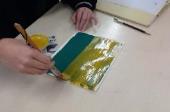 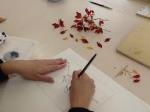 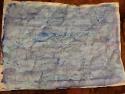 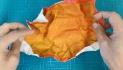 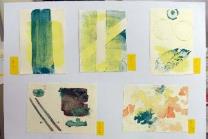 下図制作
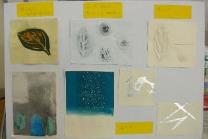 技法に合わせて手順も選択
工夫した下地
モチーフ／主題の決定
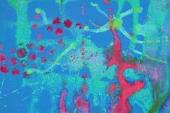 水張り
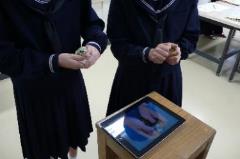 ＜日本画の様々な技法＞
自分の主題にふさわしい表現を考えてサンプルから技法を選び制作の見通しを立てる
転写・彩色
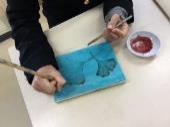 ICT機器を活用した学び
様々な技法
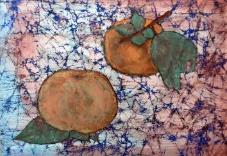